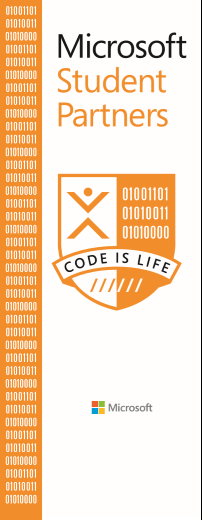 Microsoft for students
MSP Ukraine
Nataliia Dranchuk
.NET developer, Smart Business
Microsoft Student Partner


Education: 
National University of Kyiv Mohyla Academy, 
Faculty of Informatics
Specialization: Software engineering
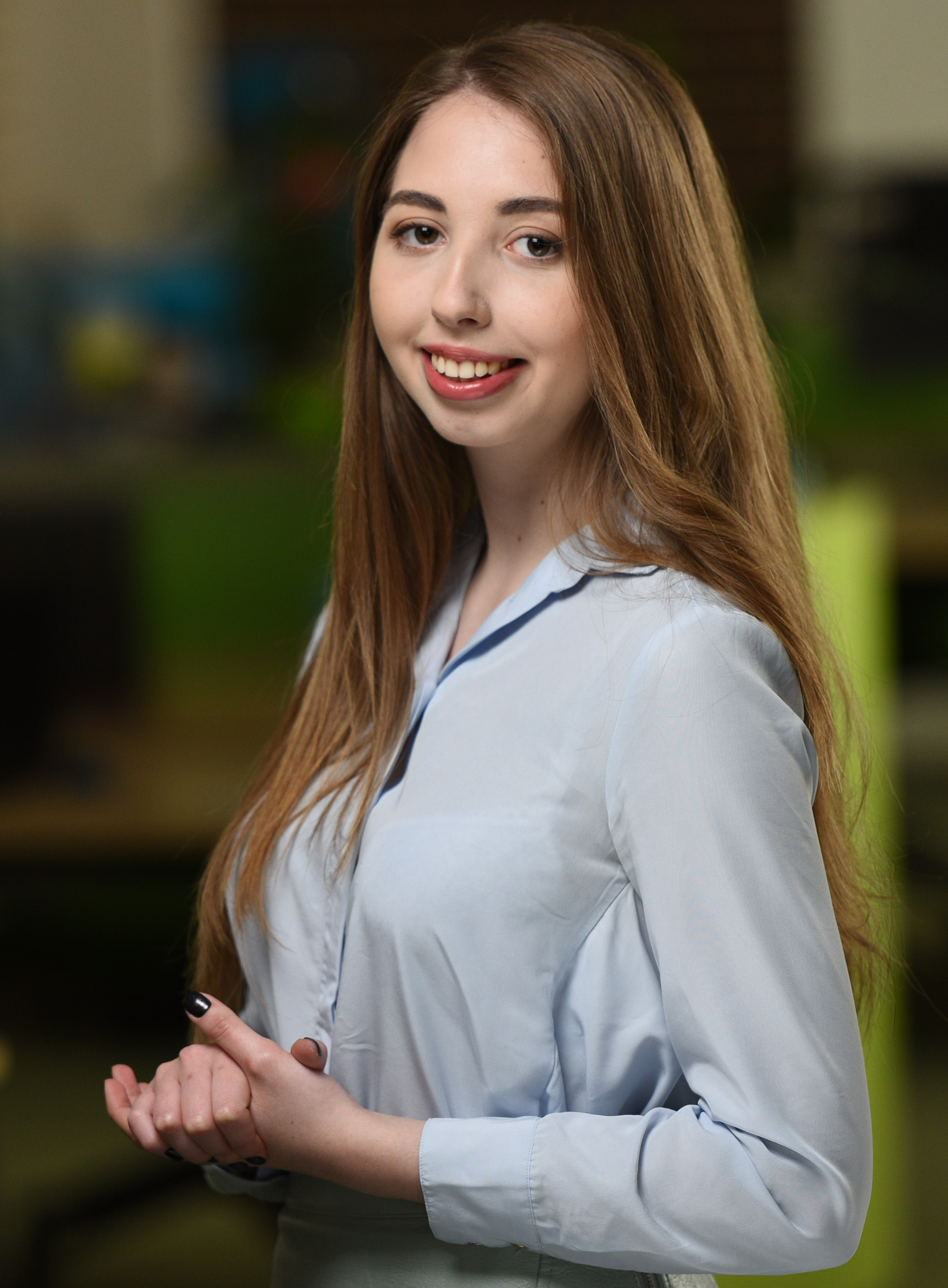 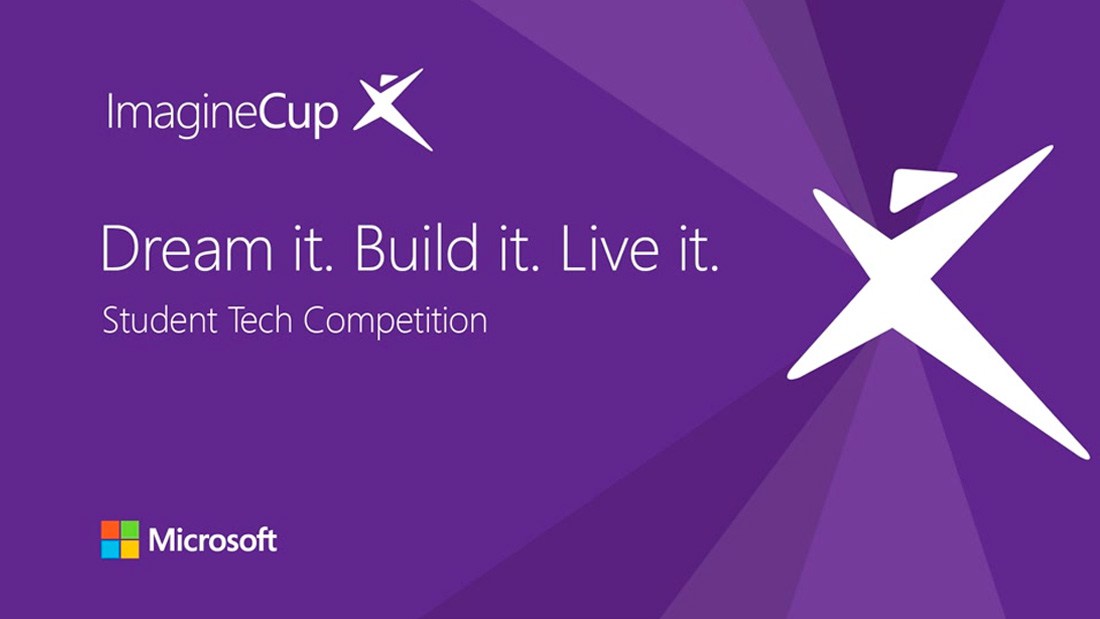 Imagine Cup 2019: Steps to success
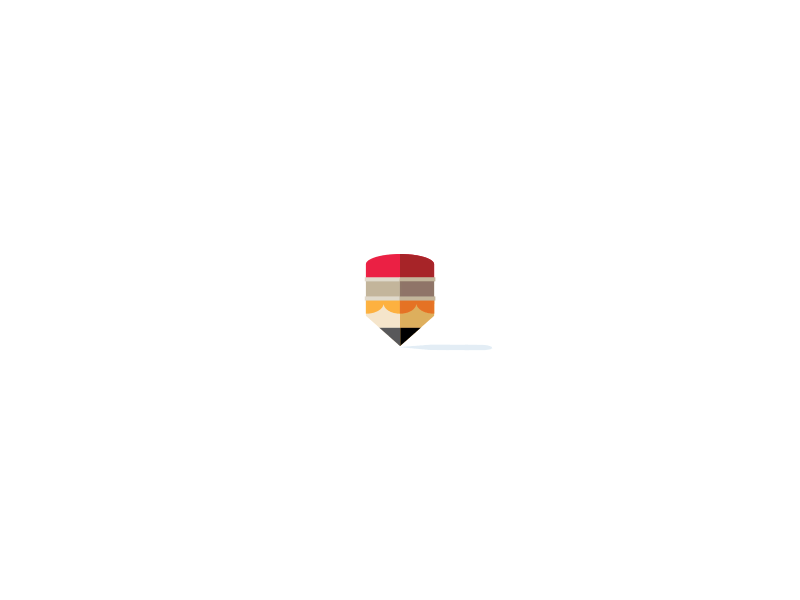 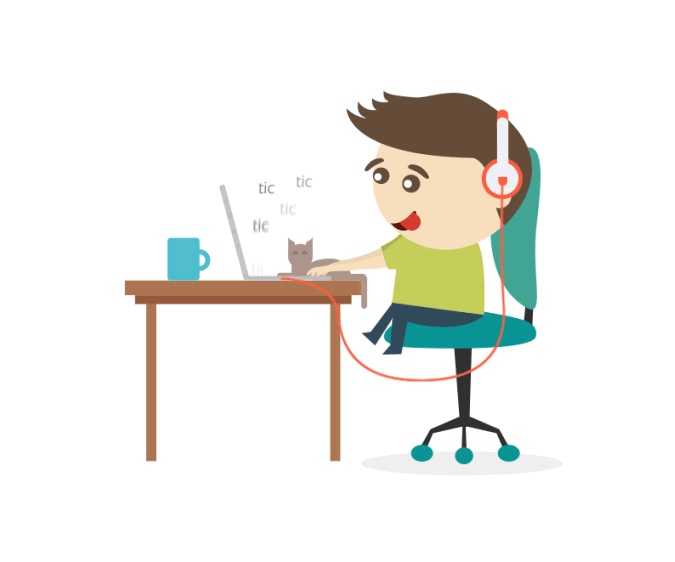 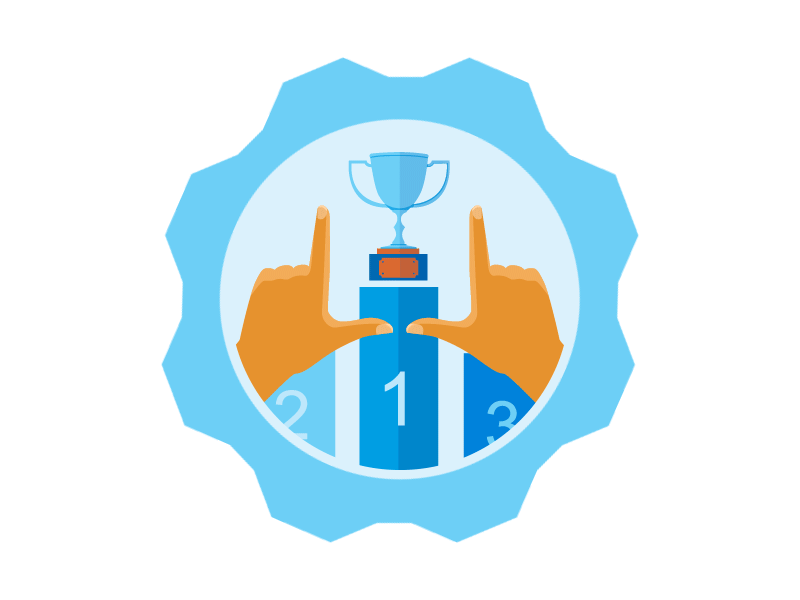 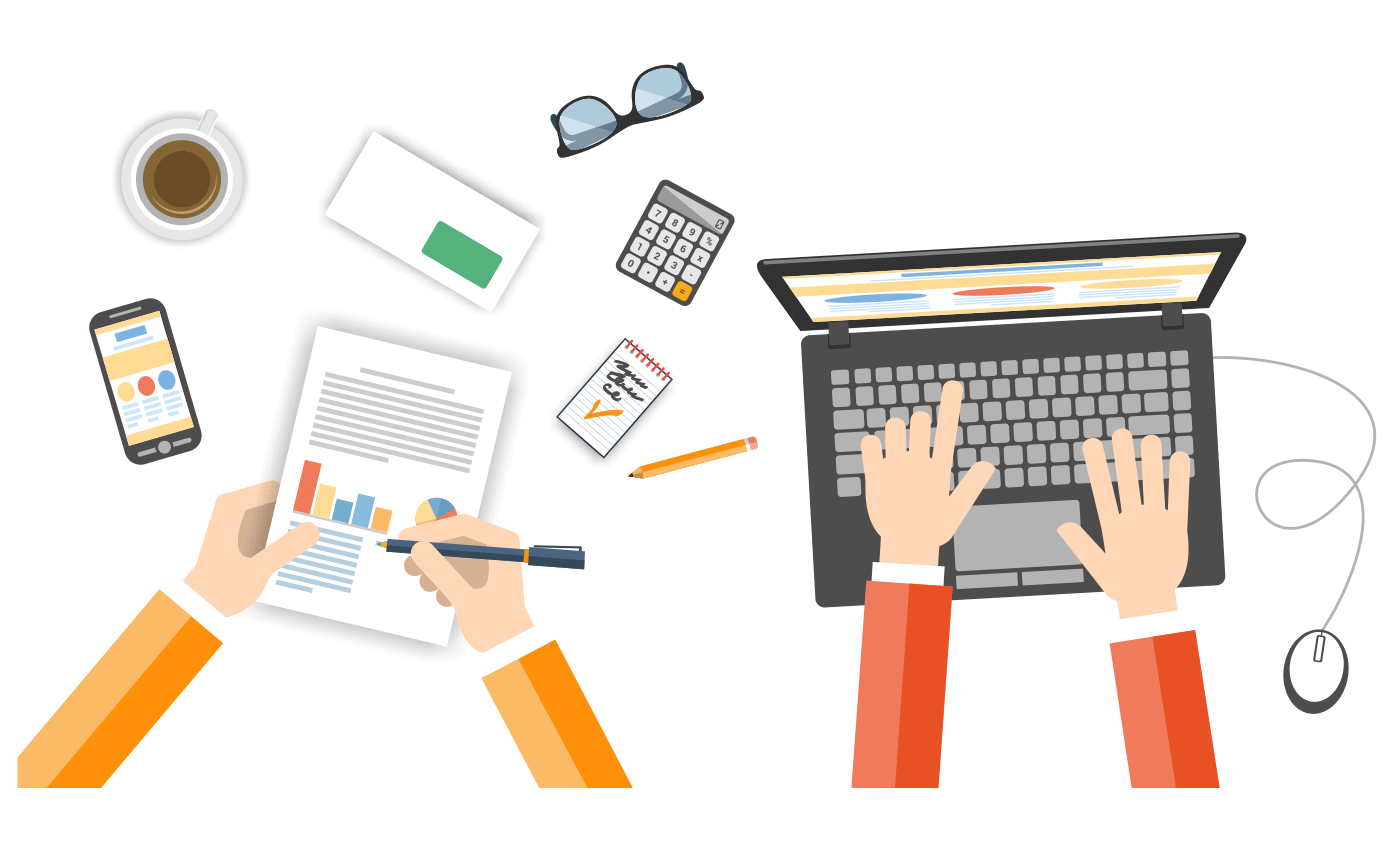 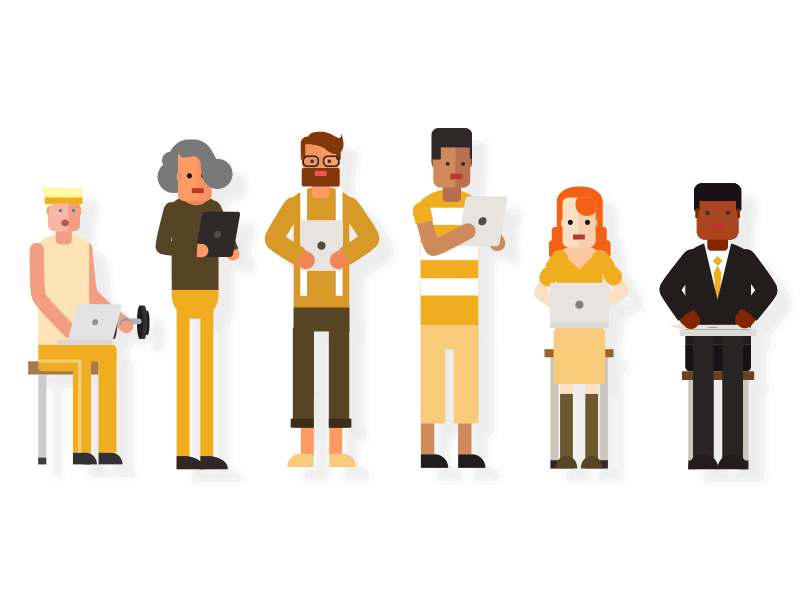 Build your team

1-3 + mentor(optional)
Prepare business plan & presentation
Come and win it!
Find your idea
Create prototype
September, 
2018
October, 
2018
November, 2018 – 
February, 2019
April, 2019
March, 2019
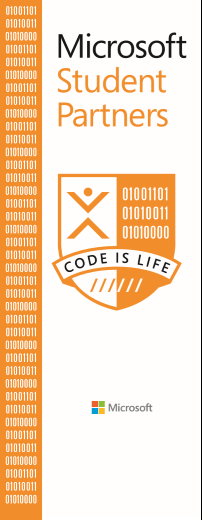 Pluralsight: Improve your skills
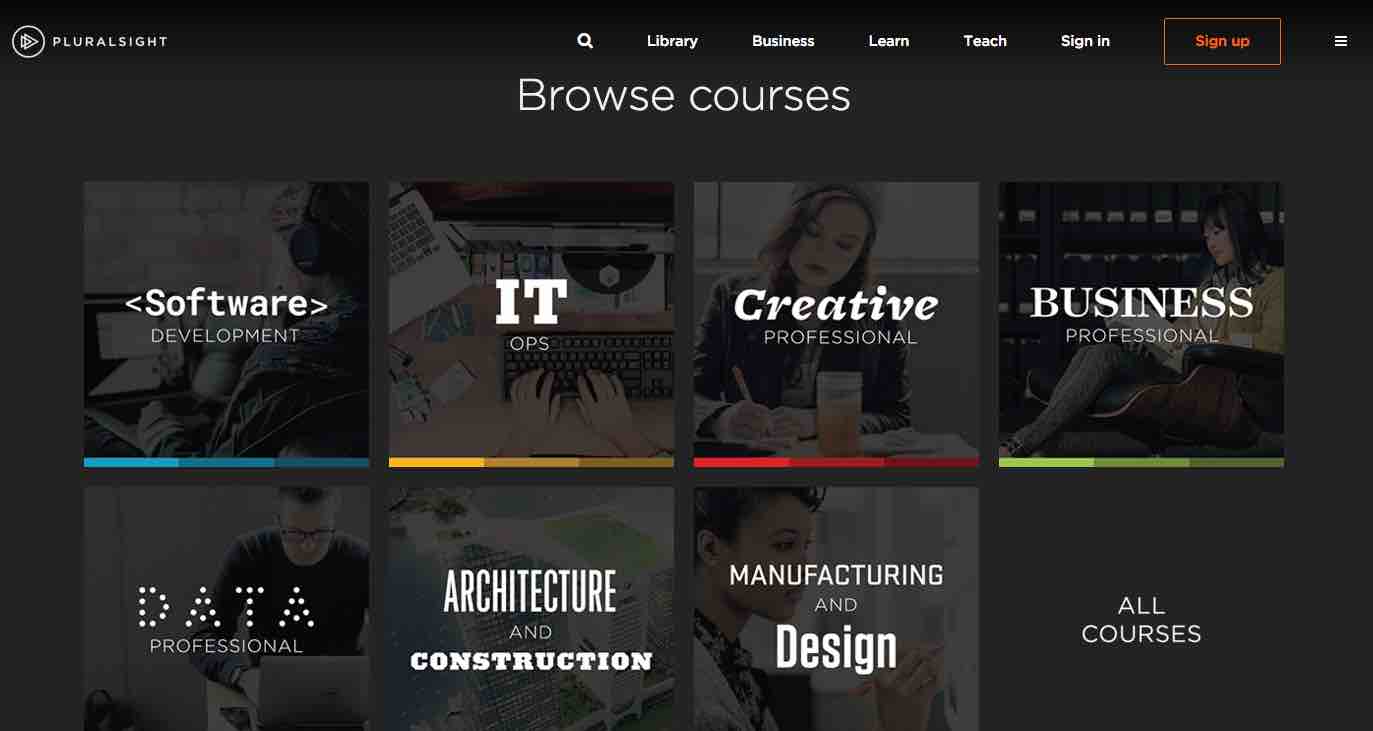 Get 3-month free trial with your Microsoft Account







https://www.visualstudio.com/dev-essentials/
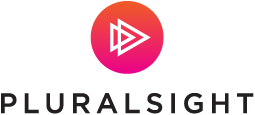 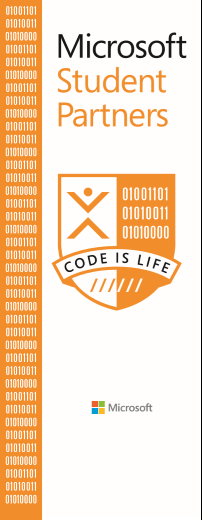 Azure for students
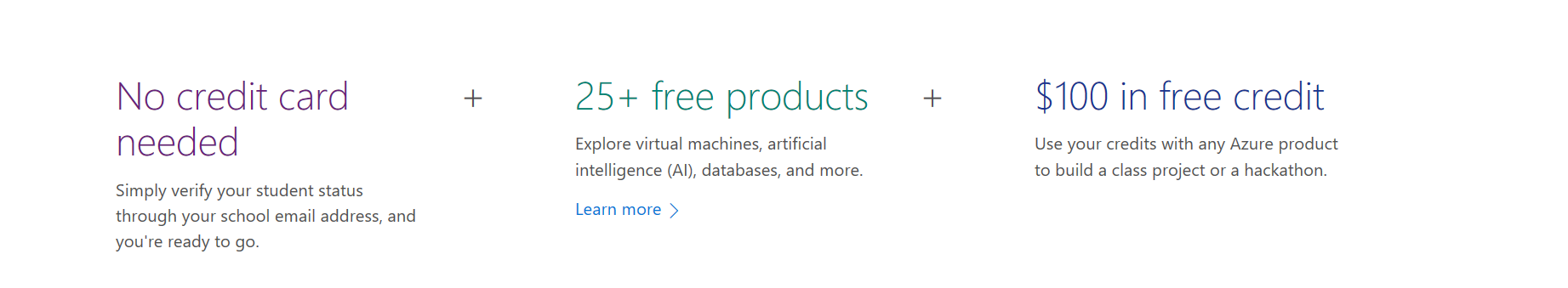 https://azure.microsoft.com/en-us/free/students/
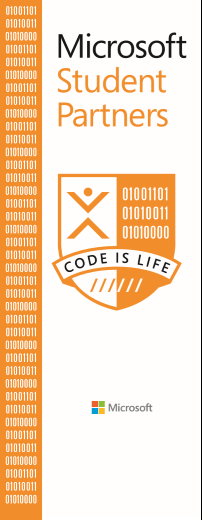 Azure services
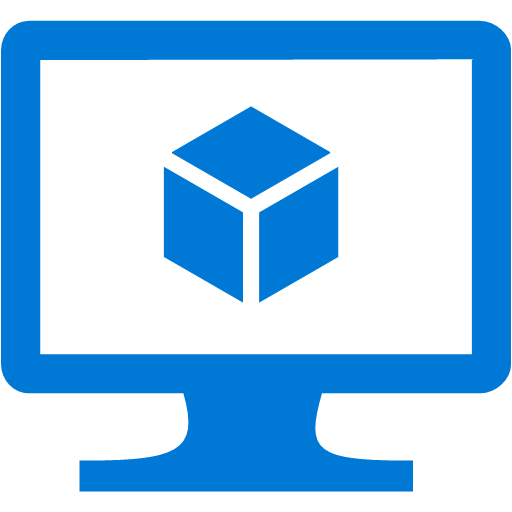 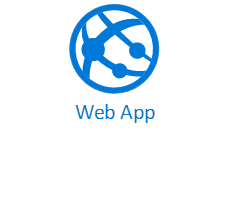 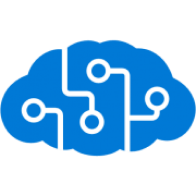 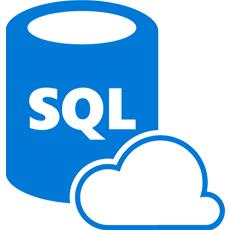 Web apps
Virtual machines
Cognitive Services
Databases
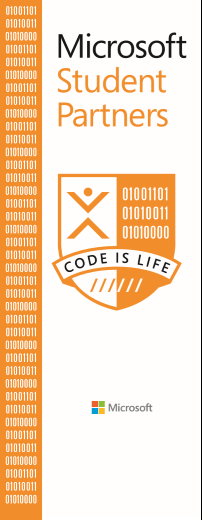 Microsoft Student Partners
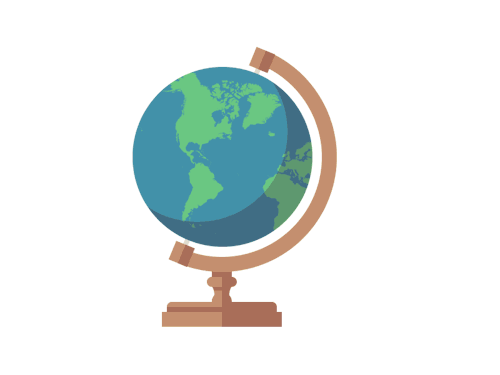 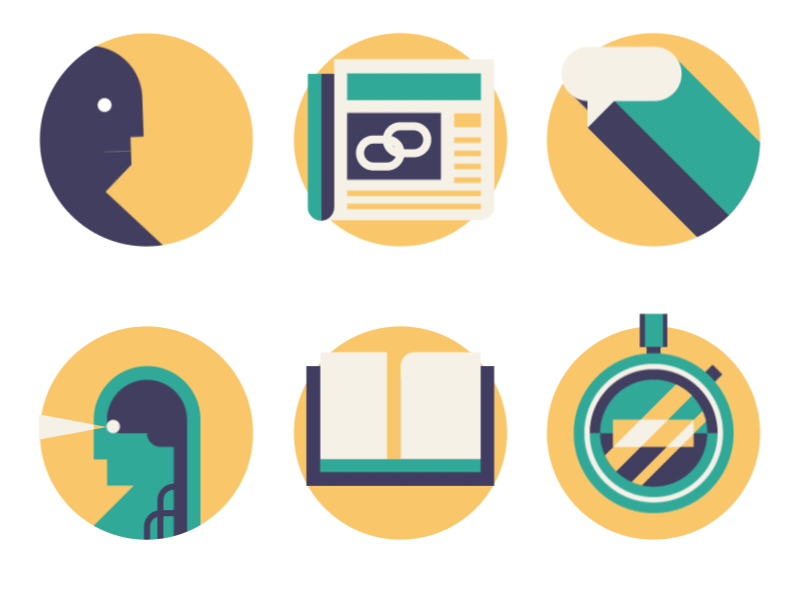 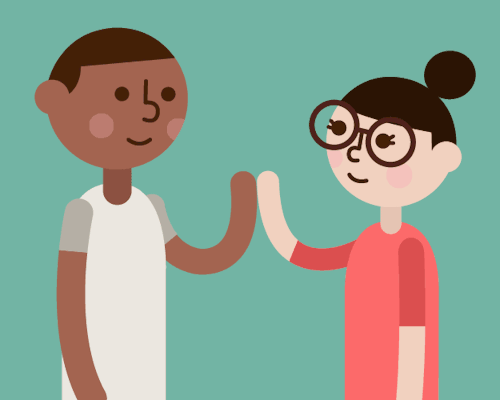 Worldwide community
Access to top conferences, experts and materials
Soft skills improvement
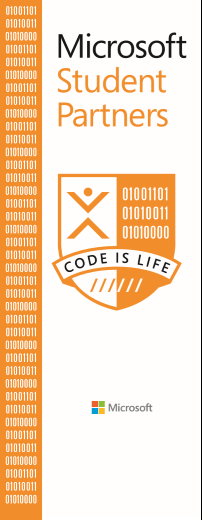 Microsoft Student Partners Ukraine
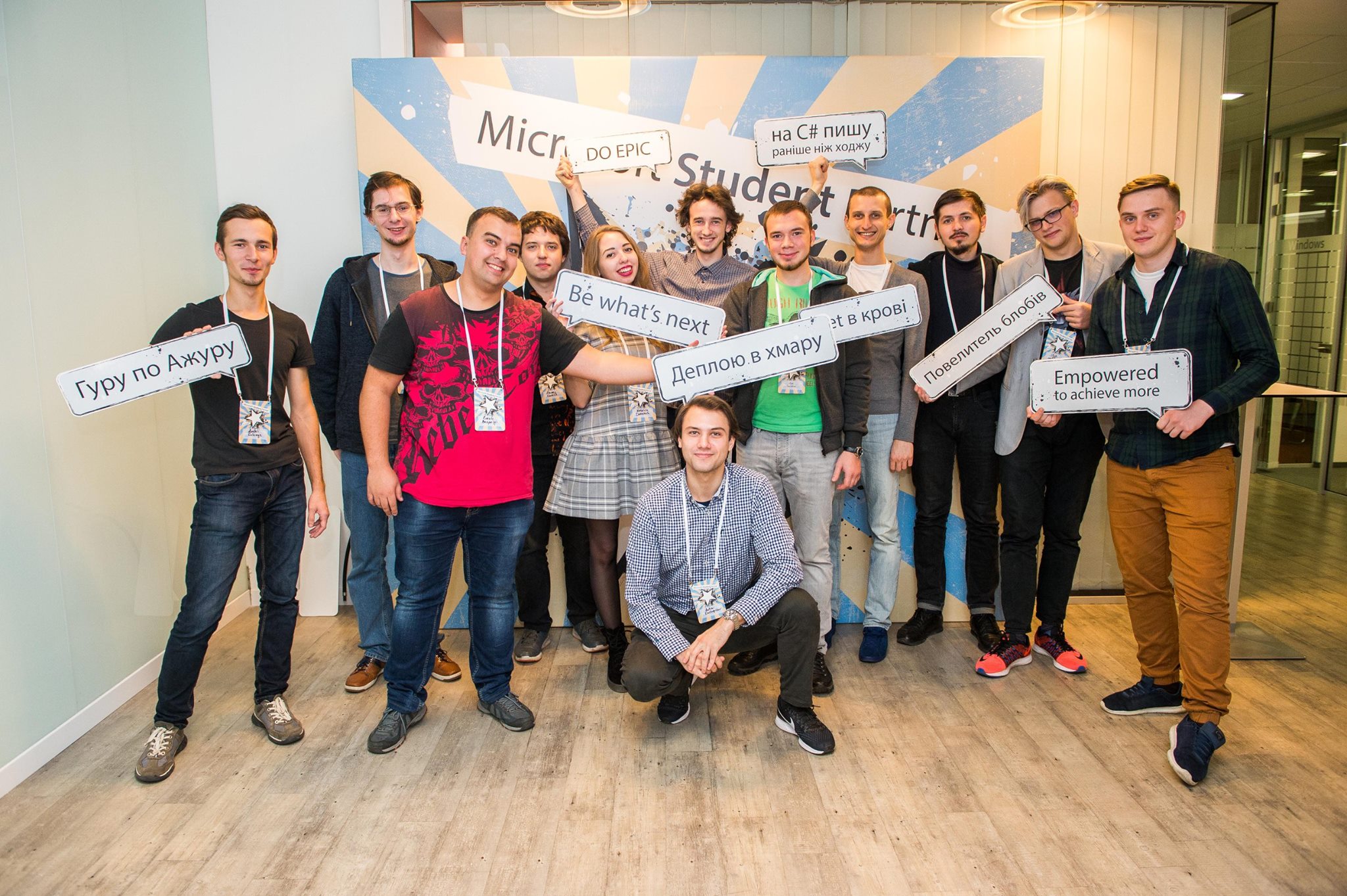 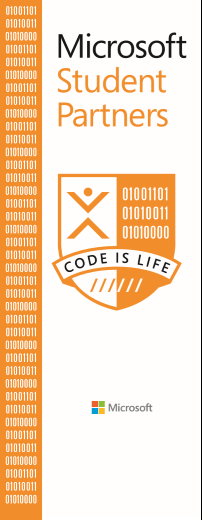 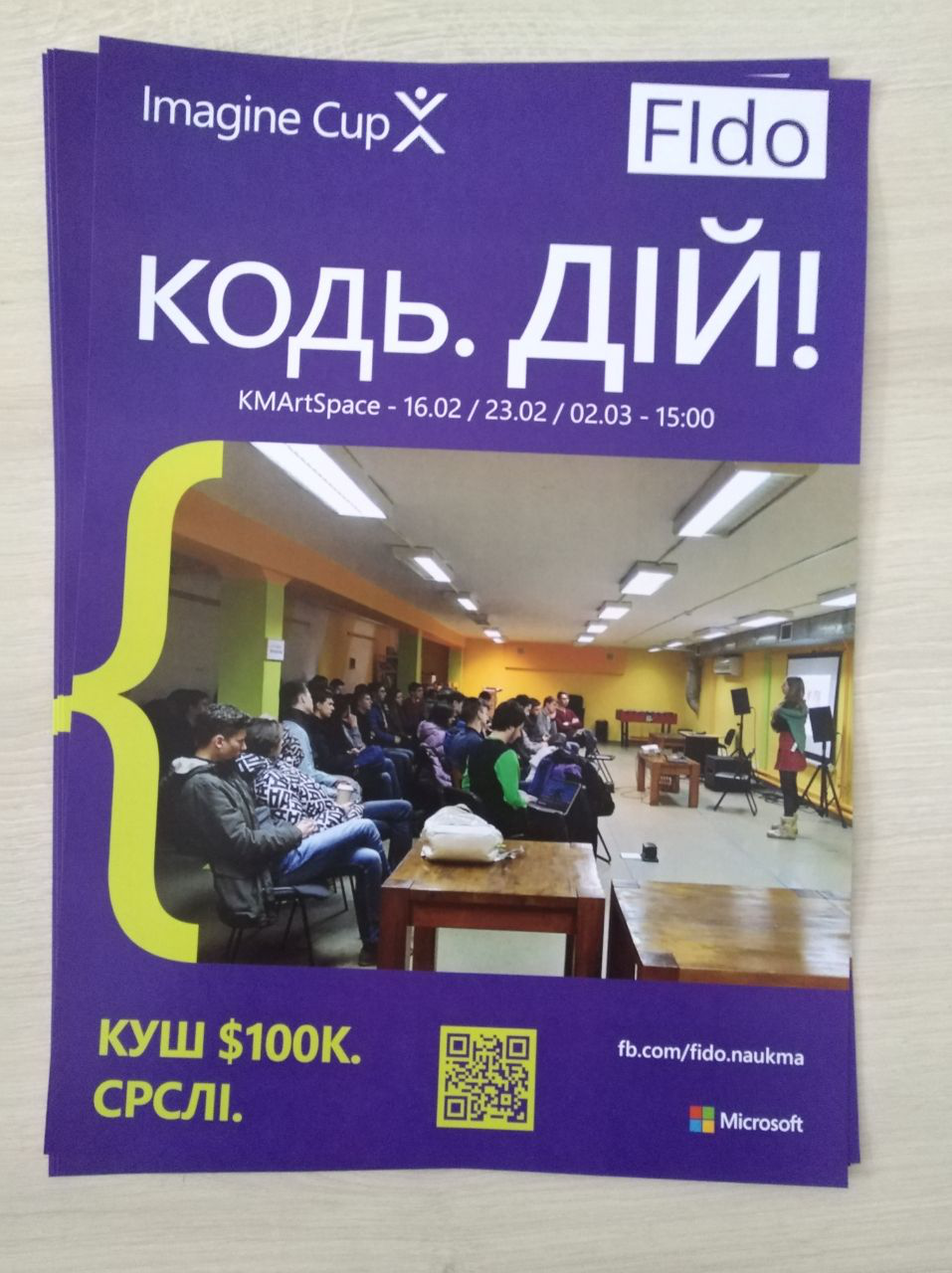 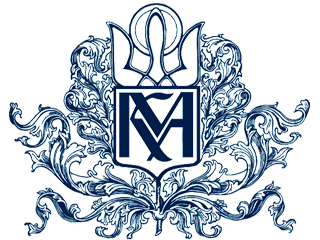 Bright university life
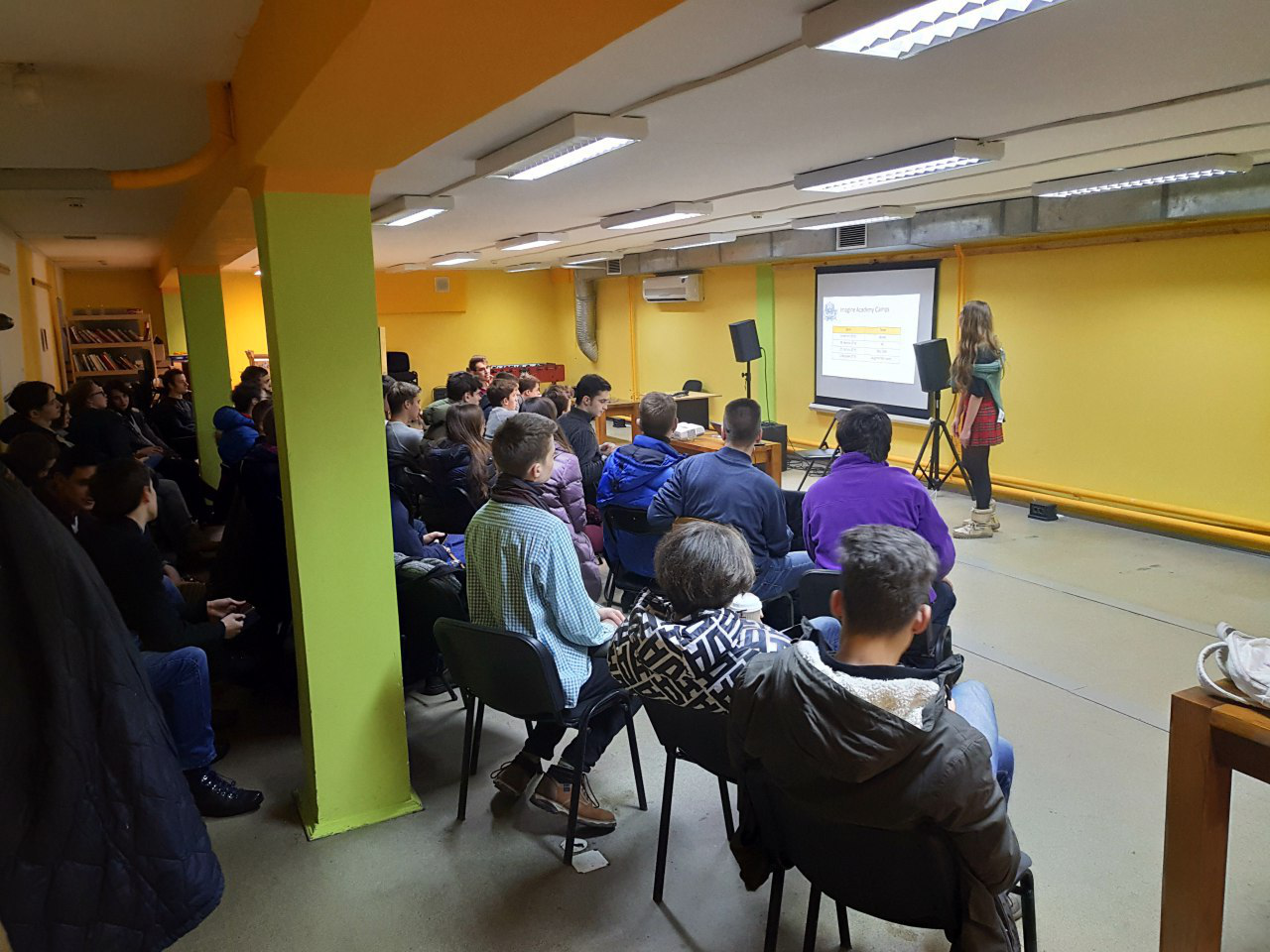 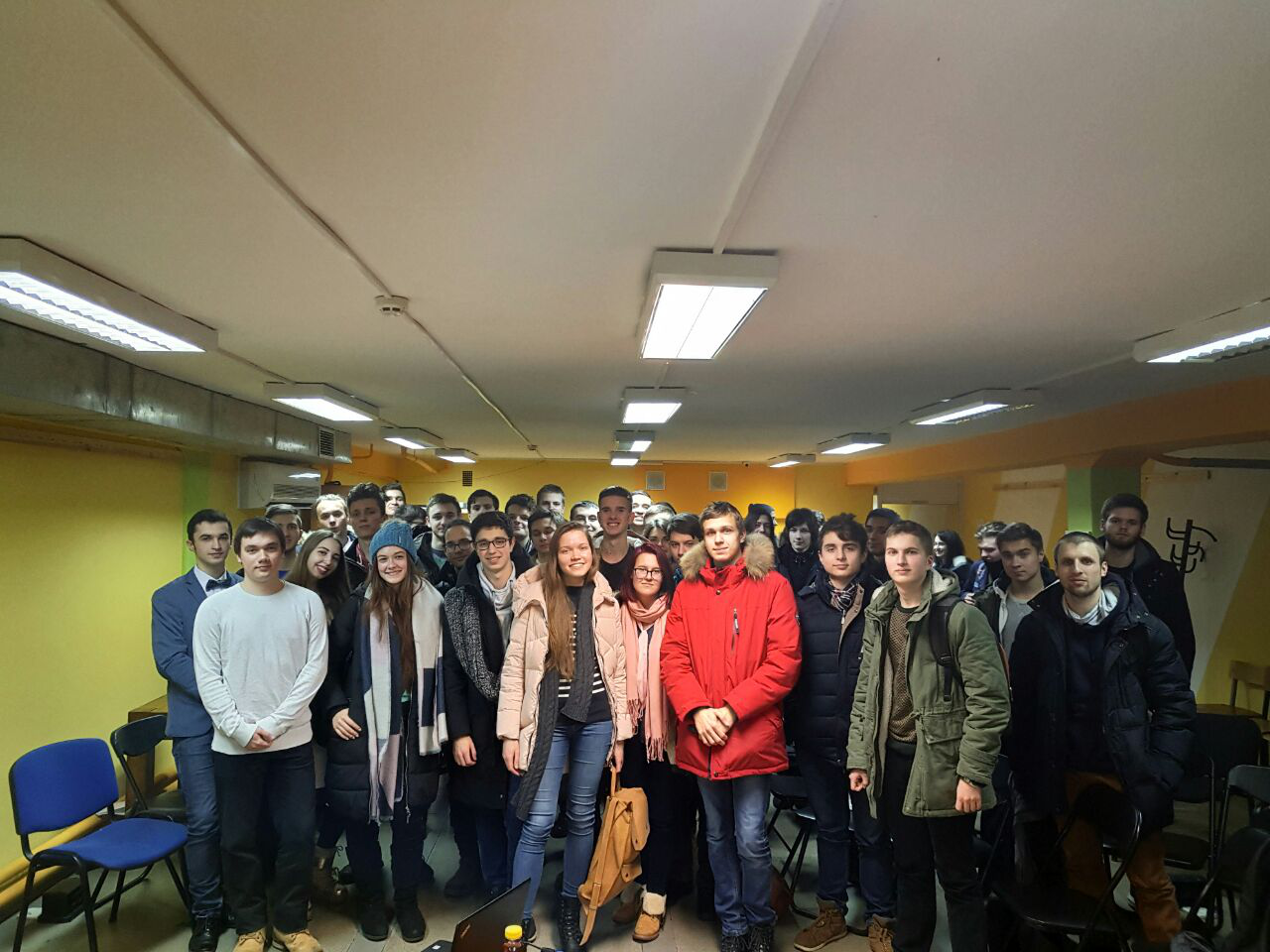 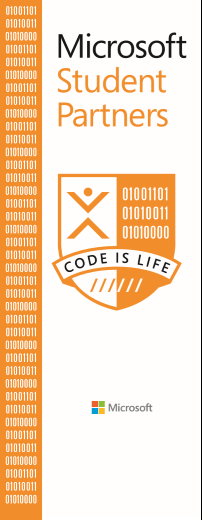 Soft skills
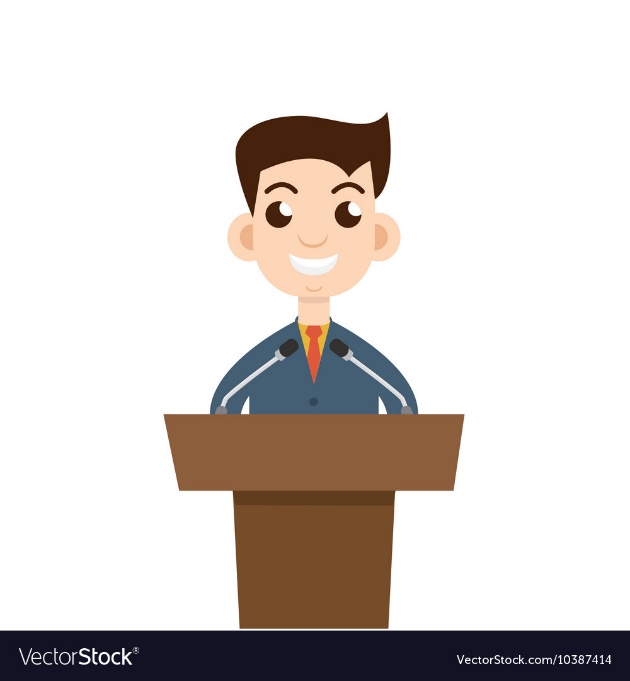 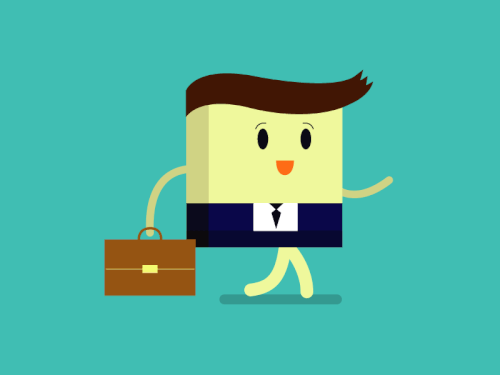 Inspire & be inspired
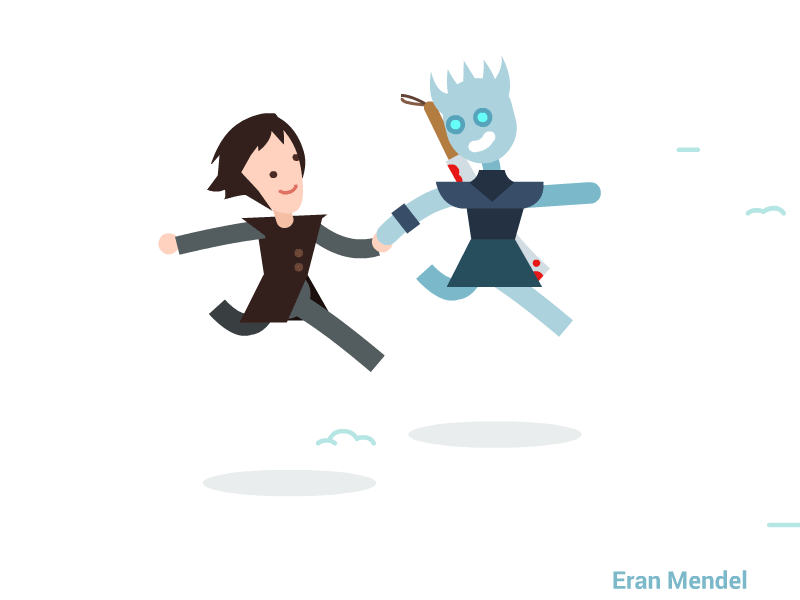 Public speaking
Being a leader
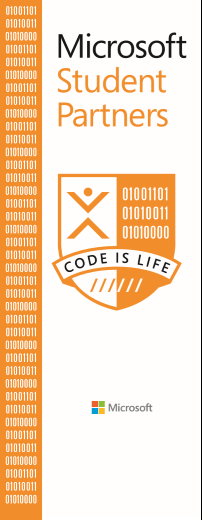 Join our community
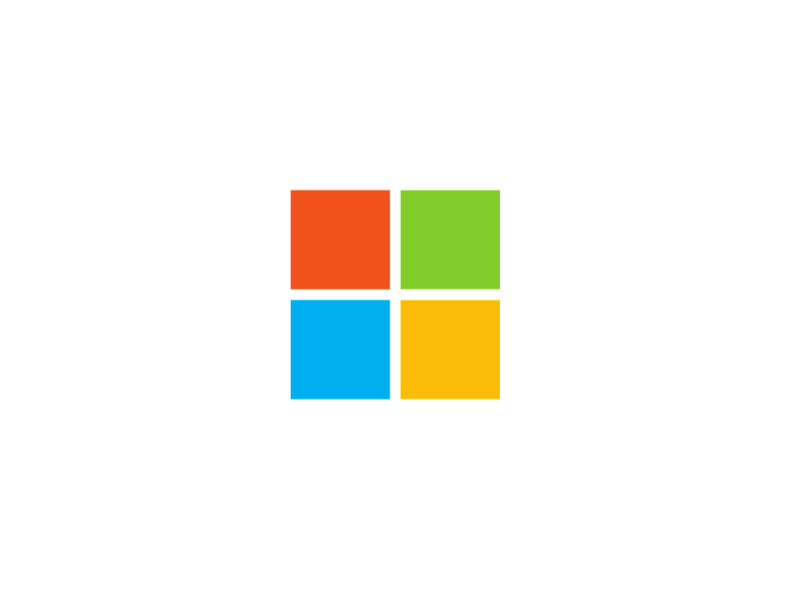 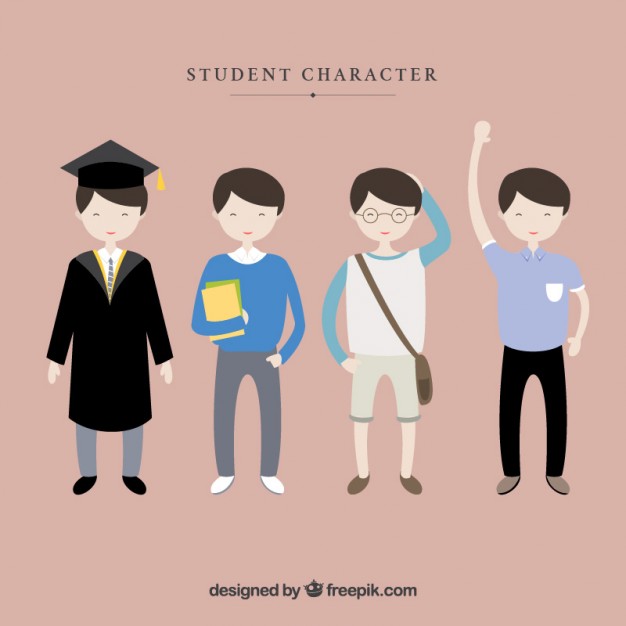 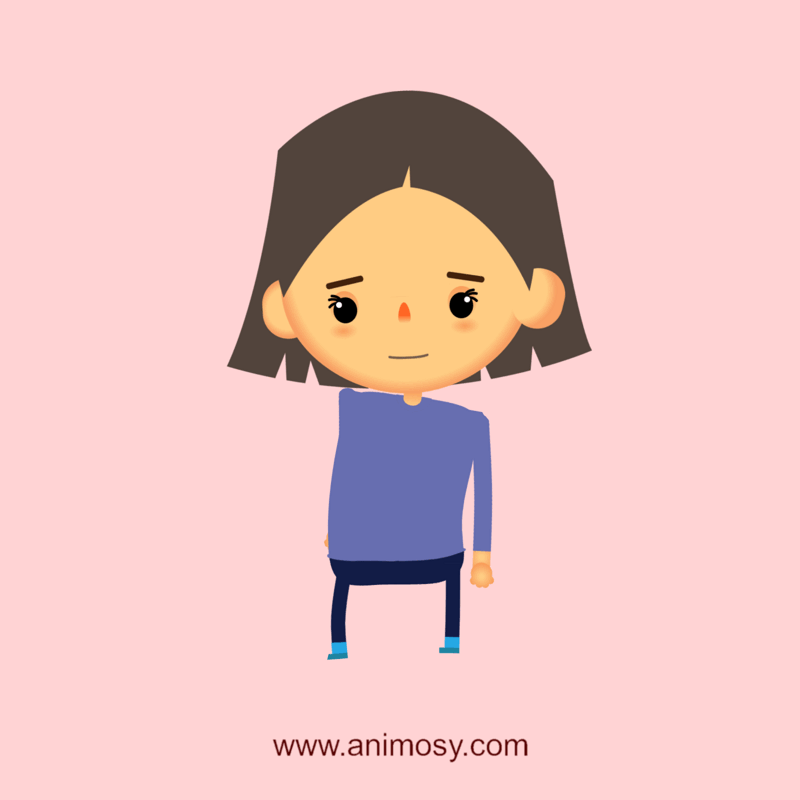 Use your favorite Microsoft technologies
Be open-minded & build university community
Be active
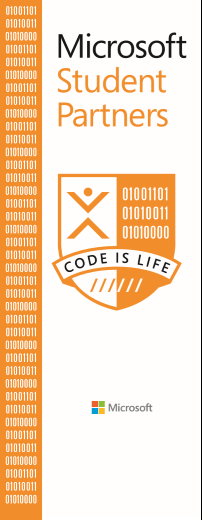 Stay connectedhttps://www.facebook.com/MSPInUkraine/natalii.Dranchuk@studentpartner.comhttps://www.facebook.com/nataliya.dranchuk
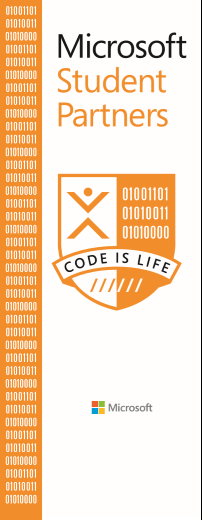 Questions?
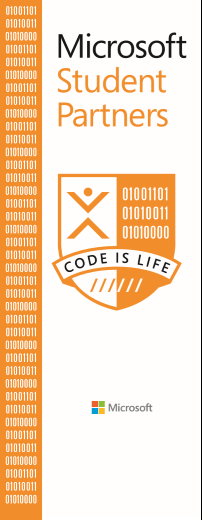 We love you!